2026-2032 Capital Plan
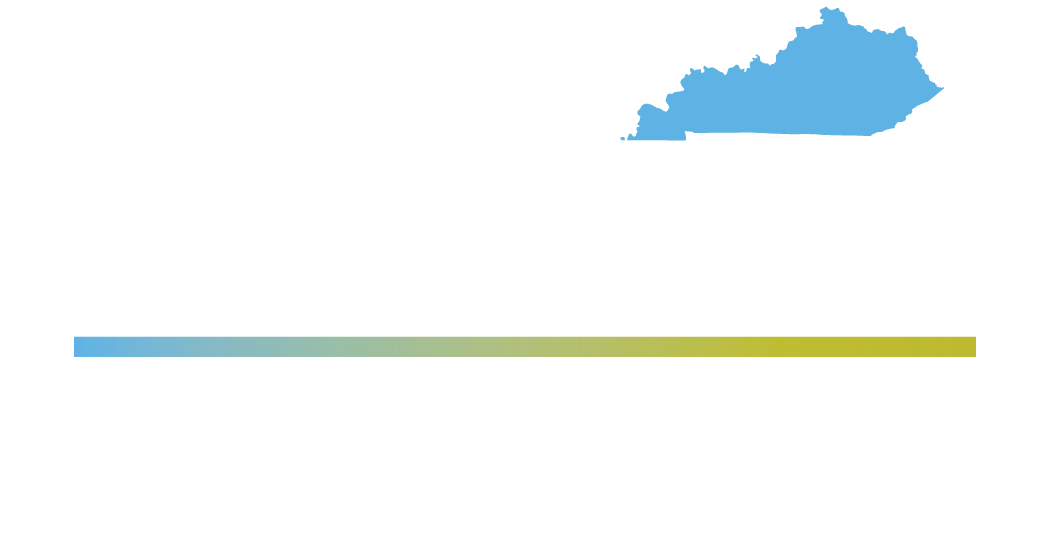 Presenters
Dept. for Public Health: Dr. Steven Stack, Commissioner

 Dept for Behavioral Health, Developmental & Intellectual Disabilities: Dr. Katherine Marks, Commissioner &Dr. Allen Brenzel, Medical Director

Office of Administrative Services: Astrud Masterson, Executive Director
2
CHFS Capital Projects Key Priorities
Address critical issues directly impacting public safety, patient health outcomes and the quality of healthcare services

Safeguard infrastructure investments through strategic, preventive maintenance, avoiding costly emergency repairs

Enhance operational efficiency and service delivery by constructing, renovating, reconfiguring and/or consolidating facilities
3
CHFS 2026-2028 Priority Projects
Maintenance Pool - $21.443M
Department for Public Health – Central Lab Construction, Phase II- $259.45M
Construct Psychiatric Residential Treatment Facility - $21.6M
Western State Nursing Facility – Renovations, Phase 2 - $6.621M
4
CHFS 2026-2028 Priority Projects
Western State Hospital – Repair/Replace Cooling Tower - $1.92M
Western State Hospital – Repipe Chiller Plant - $5.4M
Hazelwood – Upgrade Elevators - $2.88M
Oakwood – Renovate / Replace Cottages – Phase IV - $12.616M
5
CHFS 2026-2028 Priority Projects
Maintenance Pool - $21,443,000
General Maintenance for 175 buildings 
14 campuses across the state

Over 1.94M square feet of space
6
CHFS 2026-2028 Priority Projects
Construction of Central Laboratory, Phase II - $259,450,000
189,980 square foot facility
Specialized laboratory services required by state and federal law
High-complexity clinical reference laboratory 

Newborn screening for approximately 52,000 Kentucky births annually
 State’s only testing facility for potential bioterrorism threats
7
CHFS 2026-2028 Priority Projects
Construct Psychiatric Residential Treatment Facility- $21,600,000
18 bed facility in Central Kentucky
Long-term, intensive treatment in a structured environment
Service for individuals 6 to 21 years of age
8
CHFS 2026-2028 Priority Projects
Western State Hospital Projects
Renovations, Phase #2 - $6,621,000
	Replace the existing HVAC system water source
Allow for individual control of heating and cooling in rooms

Repair/Replace Cooling Tower  - $1,920,000
Two towers

Re-pipe Chiller Plant  - $5,400,000
2,900 square foot chiller building
Improve temperature control, ensure regulatory compliance
9
CHFS 2026-2028 Priority Projects
Hazelwood Elevator Upgrade - $2,880,000
Upgrade six elevator control doors and cabs

Oakwood Renovate/Replace Cottages, Phase IV - $12,616,000
Renovate three cottages (facilitates 36 people)
10
2026-2032 Capital Plan
Questions?
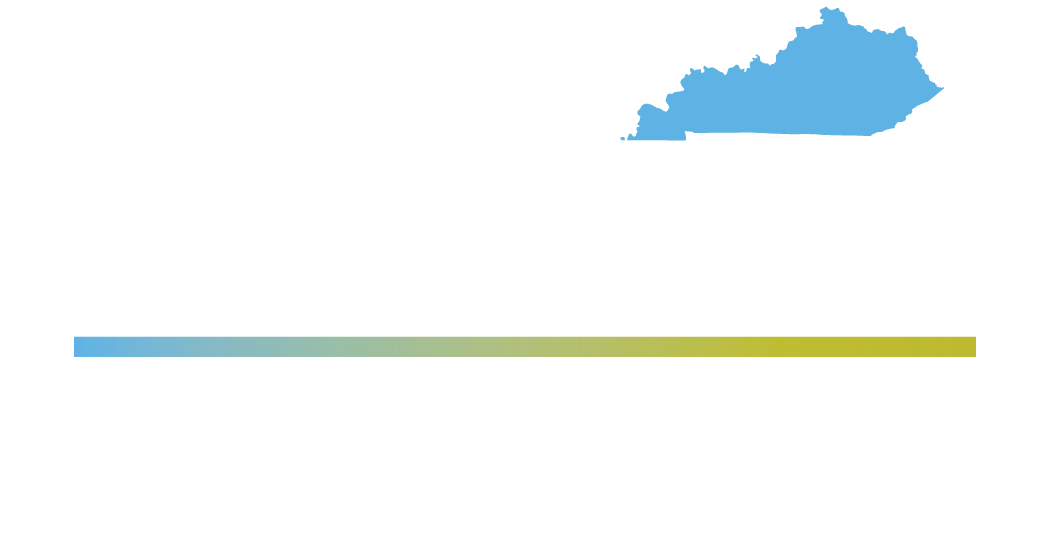